L0 performance simulation
F. Marchetto
INFN - Torino
02/09/2014
NA62 meeting - Ferrara
L0TP features
Input: up to seven primitives from detectors
 Primitives: aligned according to Timeslot  given by  an address formed by:
	Timestamp +  3 MSB of the FineTime (bit 7-6-5) 
 Fine Time bit from 0 through 4 are ignored to form the address but can be used for logical operation 
 Each Timeslot width is: 25 ns/8 = 3.125 ns
How to expand a given Timeslot to account for the inevitable measurement errors?
2 Ts -> +/-1 based on the 4th Finetime bit: 0->-1; 1->+1
Reference detector
3 Ts
-1
-1
3.125
alignment
+1
+1
t
4th bit = 0
4th bit = 1
3.125 ns
t
If 4th  bit of the primitive is equal  0, then the event occurred in the first part of the timeslot
If 4th  bit of the primitive is equal  1, then the event occurred in the last part of the timeslot
L0 efficiency, background reduction and random veto depend on:
1) Primitives time resolution
2) Primitives time alignment
3) Timeslot width expansion (2 ,3)
Trigger efficiency as a function of the primitives resolution
three detectors are required in the trigger
                  	               A*B*C
two detectors are required in the  trigger
                  	              A*B
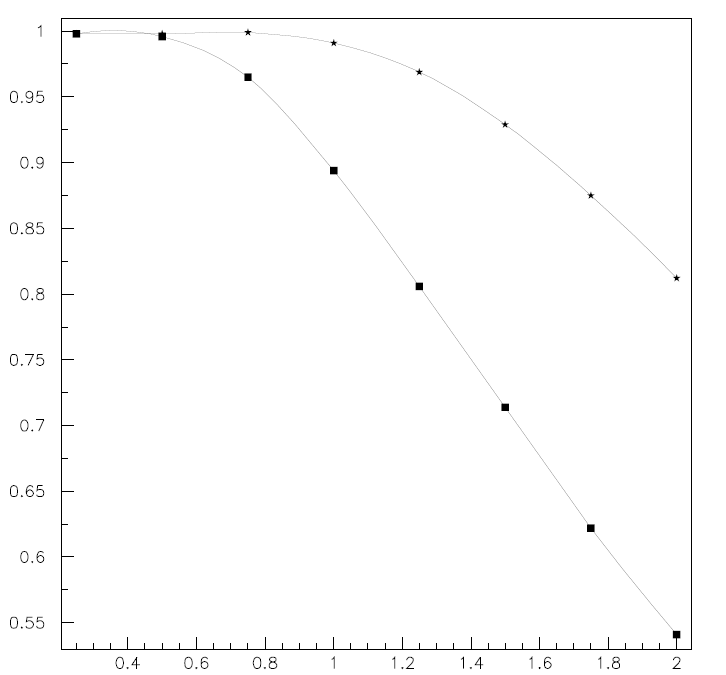 three timeslots window
three timeslots window
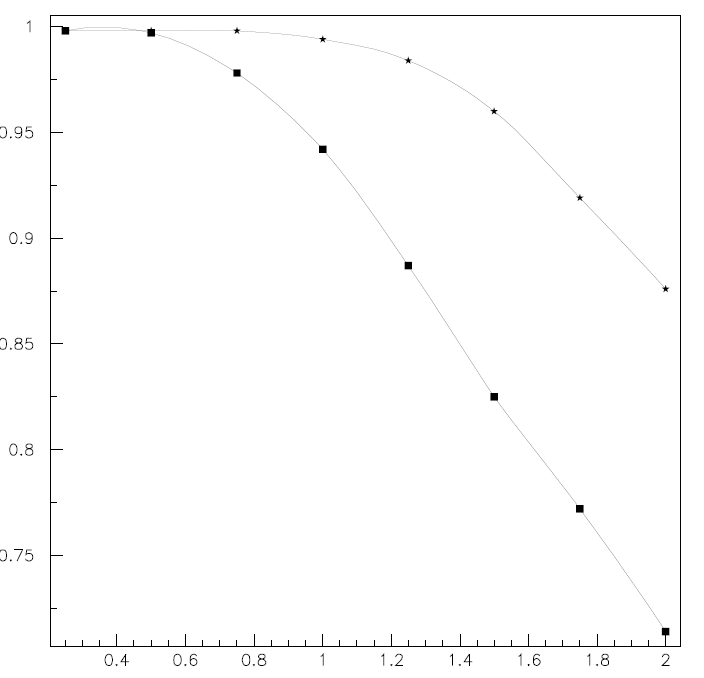 two timeslots window
two timeslots window
primitive resolution in nsec
Trigger efficiency as a function of the primitive resolution
three detectors are required A*B*C
 three timeslots
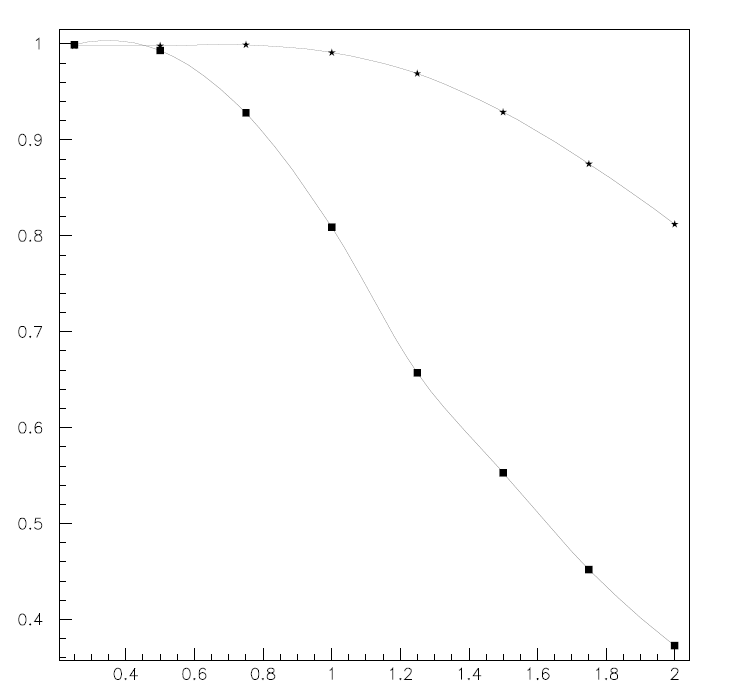 3-bit from the Finetime (3.125 ns)
20%
4-bit from the Finetime
             (1.5625 ns)
primitive resolution in nsec
For primitives time resolution of 1 nsec, using 4 bits from the FineTime and opening 3 timeslots window, one loses roughly 20% of efficiency
How is affected the resolution if the detector primitives are not  timewise aligned
three detectors 
 timeslot of 3.125 nsec
 time resolution of each primitive is 1.5 nsec
  trigger window of three timeslots
Plot of the efficiency as a function of the time shift of two detectors, one positive and one negative.
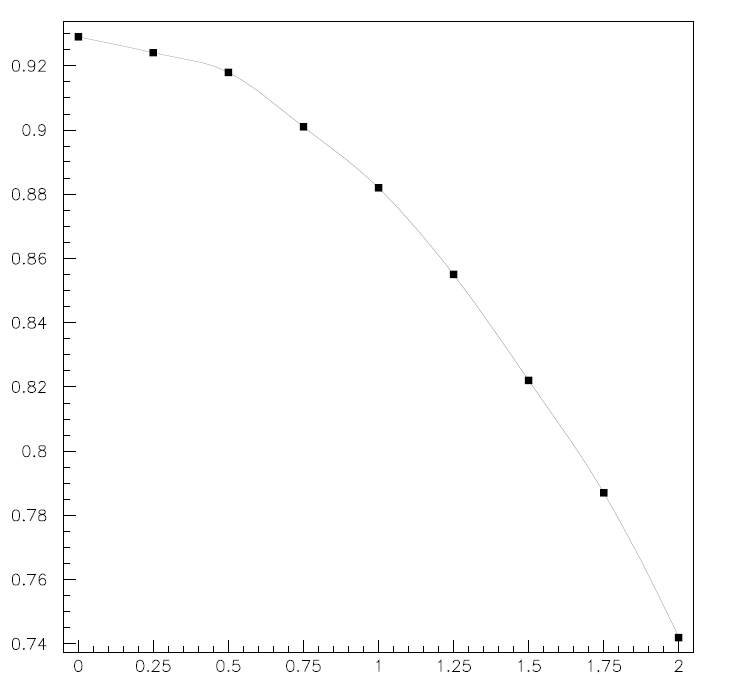 efficiency
time shift (ns)
Background reduction as a function of the primitives resolution
The veto window can be extended to two timeslots or three timeslots, using the same algorithm as explained
1 detectors in VETO
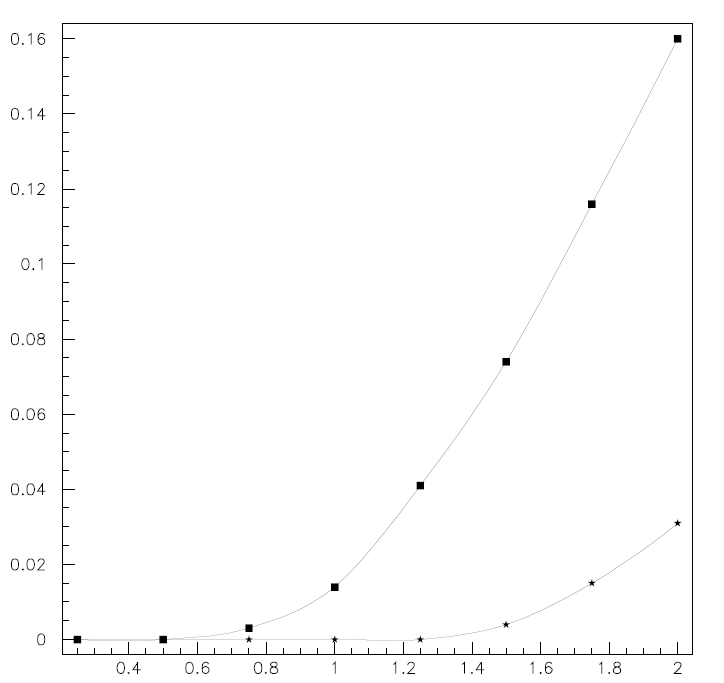 two timeslots
three timeslots
Background reduction as a function of the primitives resolution
2 detectors in VETO
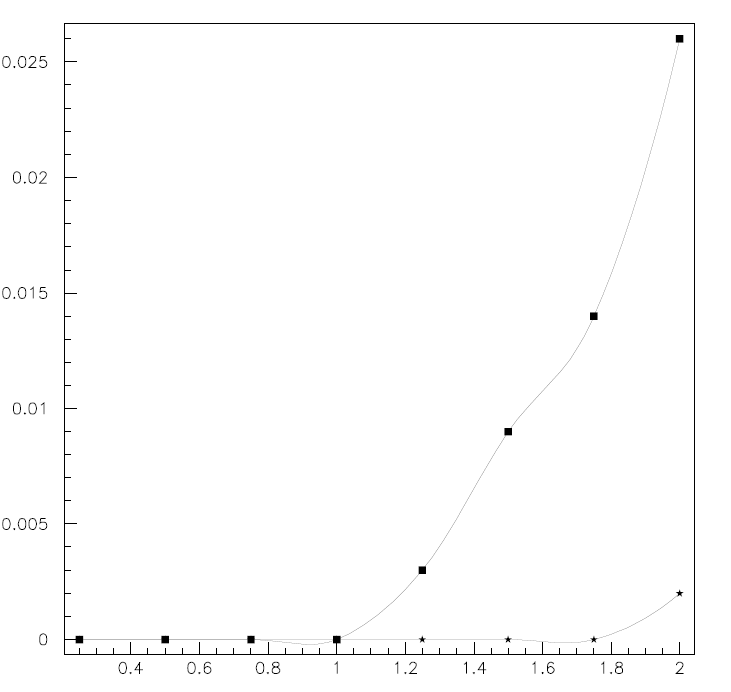 two timeslots
three timeslots
Tentative conclusions
Efficiency

 timeslot of 1.56  ns requires that the  time resolution of the primitives should be better than  0.5 ns otherwise the trigger efficiency would be jeopardized;

 trigger window of three timeslots are necessary;

 beside time resolution, also the alignment (for which the full Fine Time is necessary) has a relevant impact;
Background rejection

 in case of a single detector in veto, three timeslot window has an impact in the reduction

 for two or more primitives in veto, the impact is limited and the two timeslot window is already quite effective.